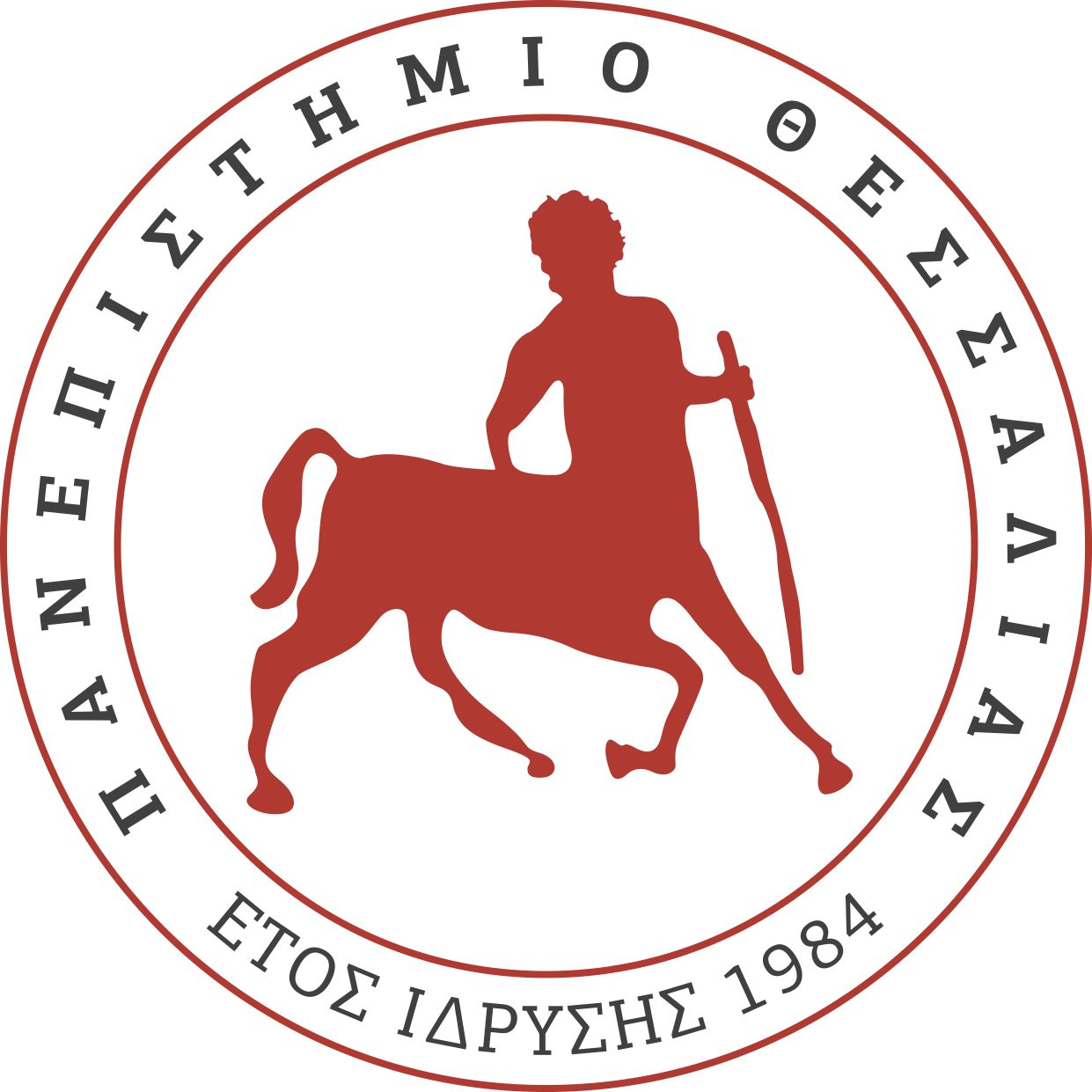 ΤΟΞΙΚΕΣ ΕΠΙΔΡΑΣΕΙΣ  ΑΚΤΙΝΟΒΟΛΙΑΣ ΚΑΙ ΡΑΔΙΕΝΕΡΓΩΝ ΥΛΙΚΩΝ
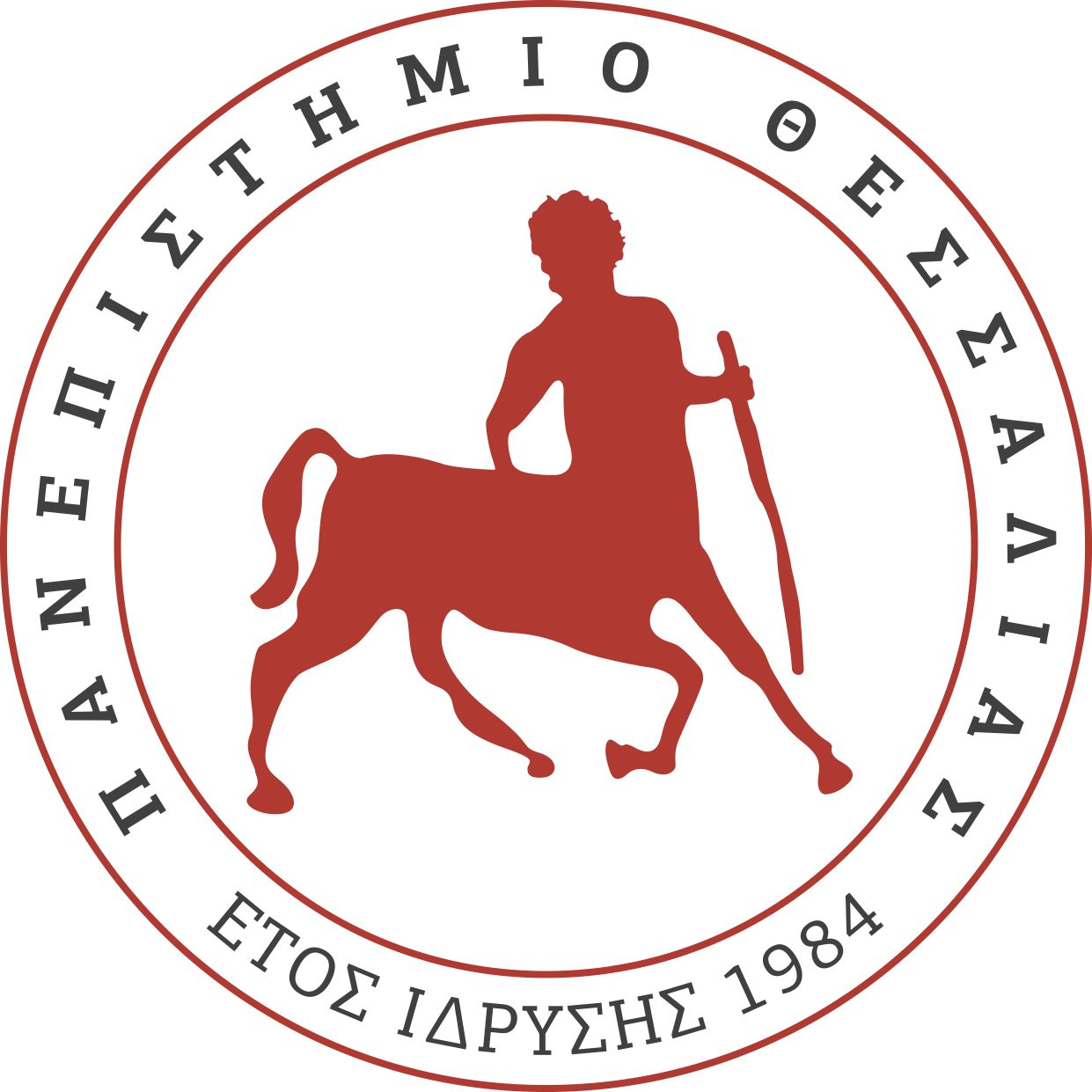 ΑΚΤΙΝΟΒΟΛΙΑ - ΡΑΔΙΕΝΕΡΓΑ ΥΛΙΚΑ
Ακτινοβολία: Ενέργεια σε μορφή κυμάτων ή υποατομικών σωματιδίων που προέρχεται από μία πηγή και ταξιδεύει μέσω του διαστήματος
Ραδιενεργά υλικά: Οποιοδήποτε υλικό περιέχει ασταθή άτομα που εκπέμπουν ιονίζουσα ακτινοβολία κατά τη διάσπασή του
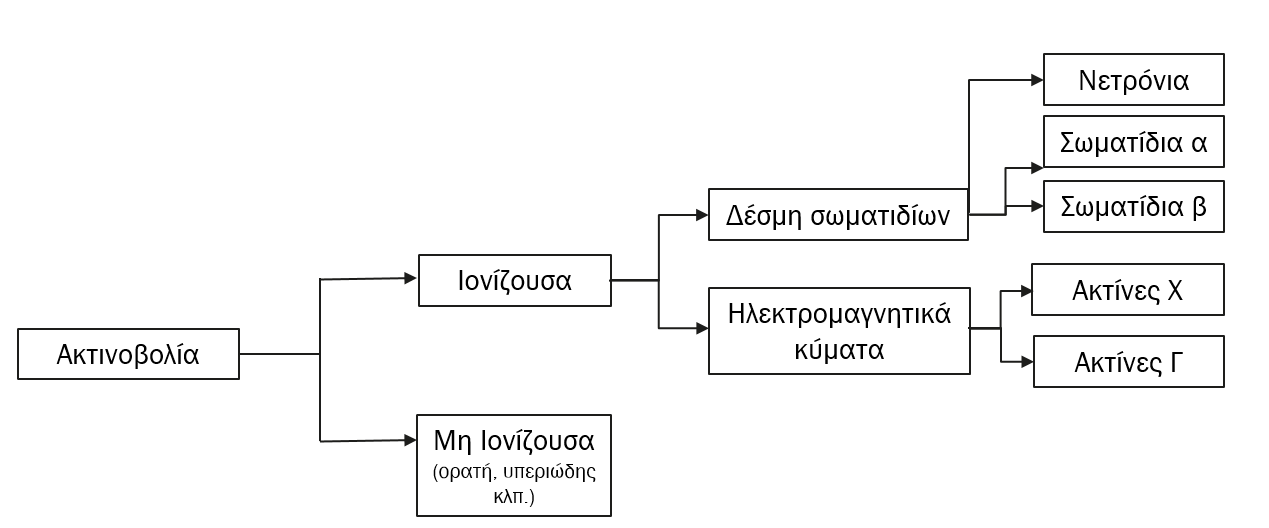 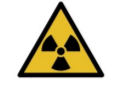 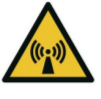 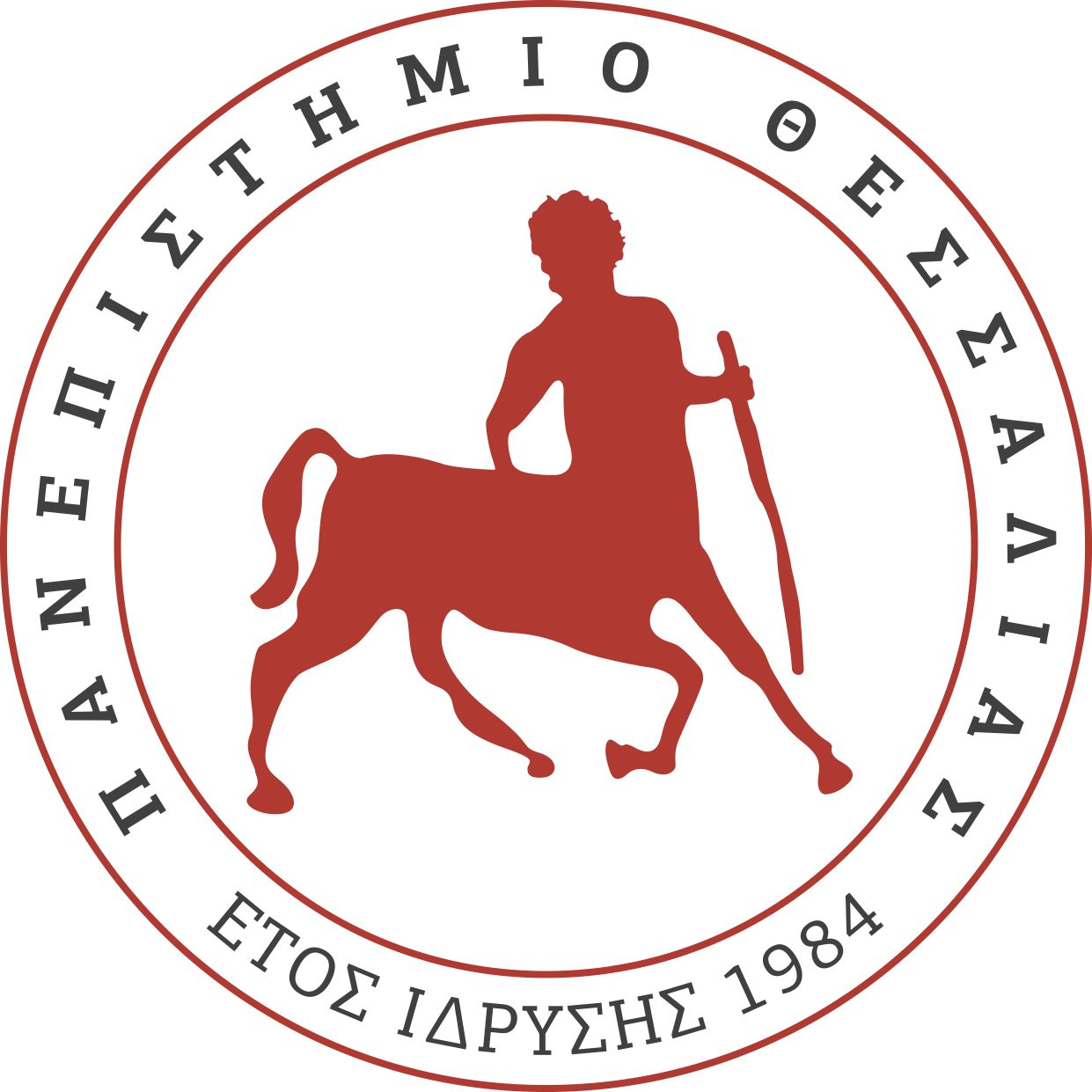 ΣΥΝΤΟΜΗ ΙΣΤΟΡΙΚΗ ΑΝΑΔΡΟΜΗ
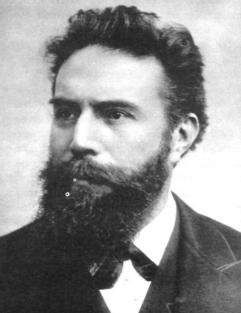 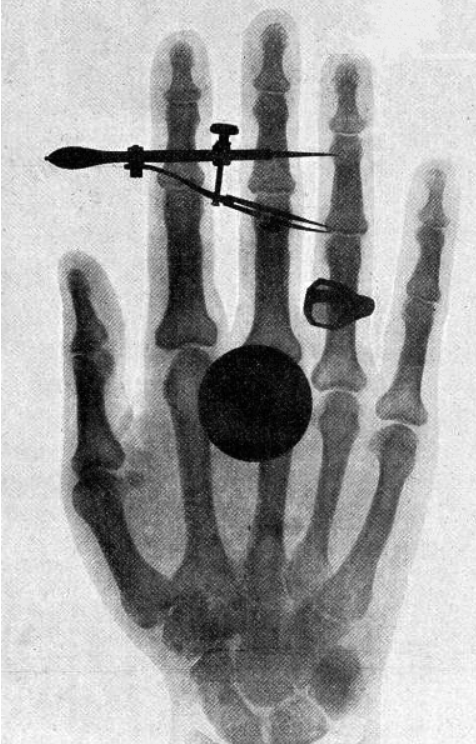 Wilhelm Conrad Röntgen (1845 – 1923)

Ανακάλυψη ακτίνων Χ (1895)

1ο Βραβείο Nobel Φυσικής (1901)
Wilhelm Conrad Röntgen
Η πρώτη ακτινογραφία: Το χέρι της κυρίας Röntgen
Henri Becquerel (1852-1908)

Ανακάλυψη της φυσικής ραδιενέργειας (1896)

Βραβείο Nobel (1903)
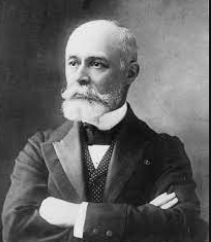 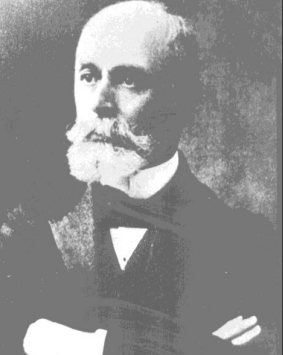 Henri Becquerel
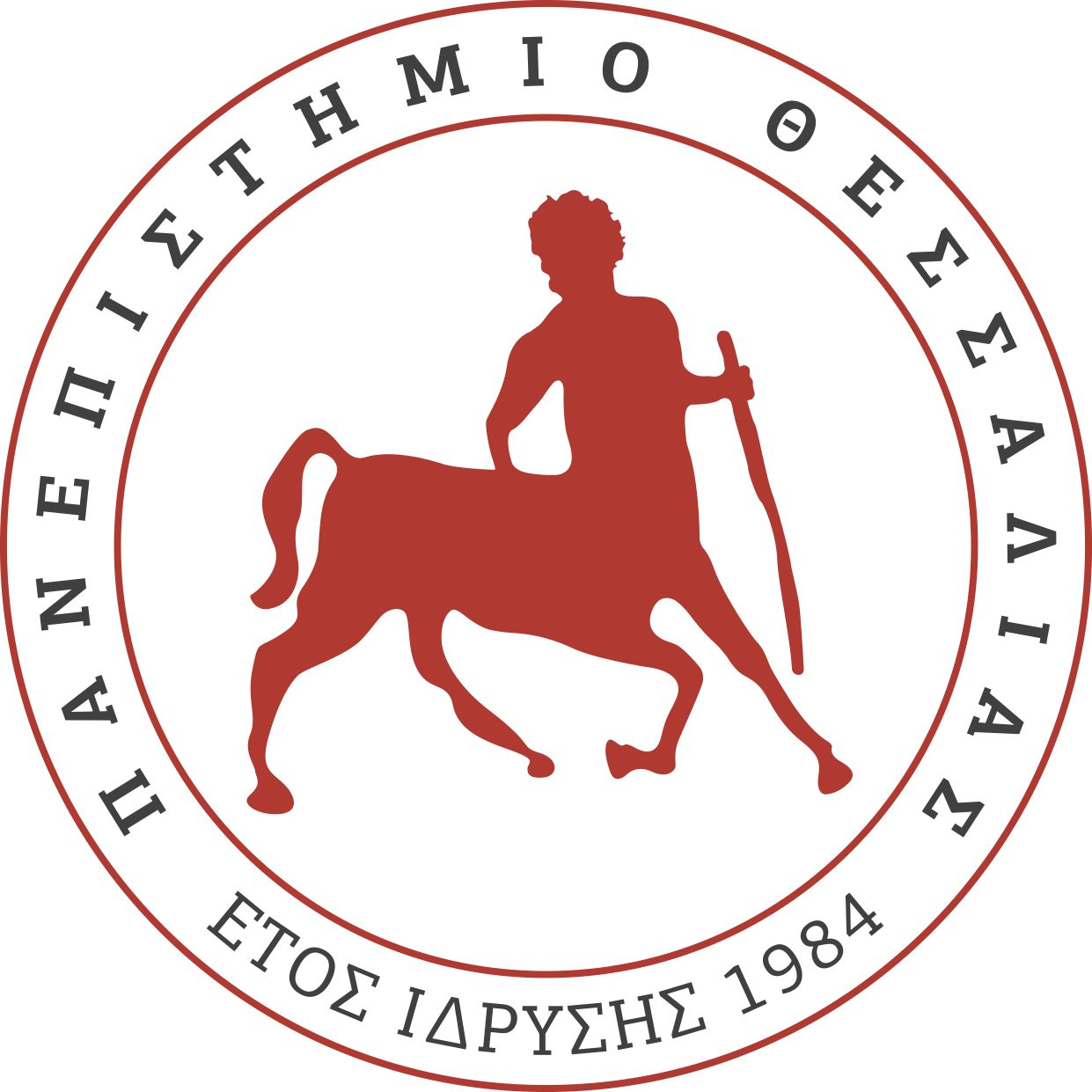 ΣΥΝΤΟΜΗ ΙΣΤΟΡΙΚΗ ΑΝΑΔΡΟΜΗ
Marie and Pierre Curie (1867-1934, 1859-1906)

Ανακάλυψη των ραδιενεργών στοιχείων πολώνιο και ράδιο (1898)

Εισαγωγή του όρου «ραδιενέργεια»

Βραβείο Nobel (1903)
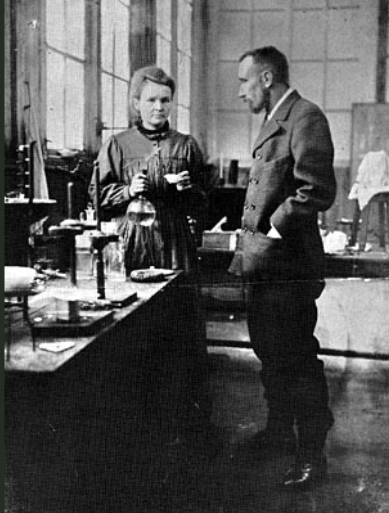 Marie and Pierre Curie
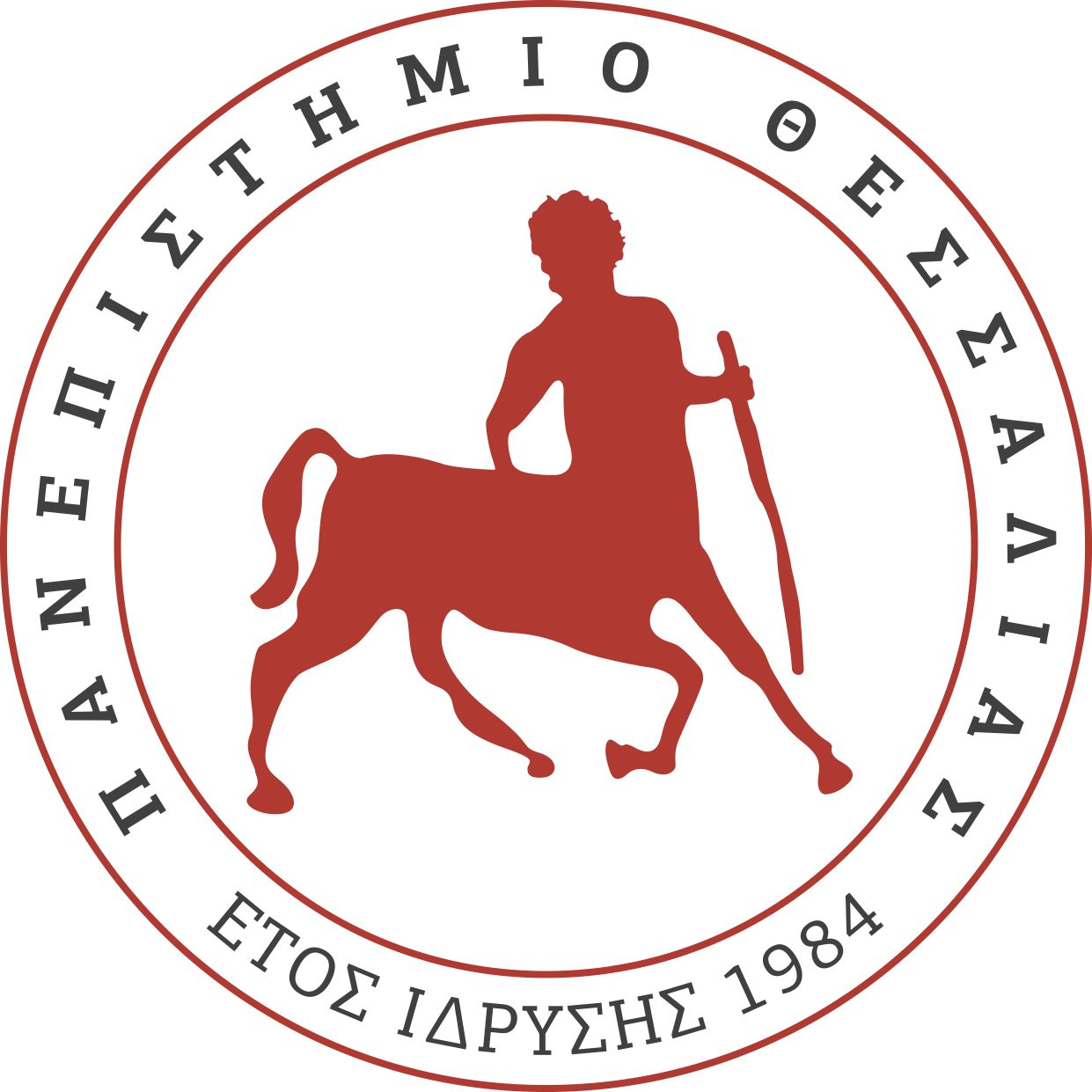 ΣΥΝΤΟΜΗ ΙΣΤΟΡΙΚΗ ΑΝΑΔΡΟΜΗ
Clarence Madison Dally (1865-1904)

Bοηθός του Thomas Edison

Καθημερινή έκθεση σε ακτινοβολία  καρκίνος δέρματος  ακρωτηριασμός και των δύο άκρων

Ο 1ος θάνατος που αποδόθηκε σε έκθεση σε ακτίνες Χ
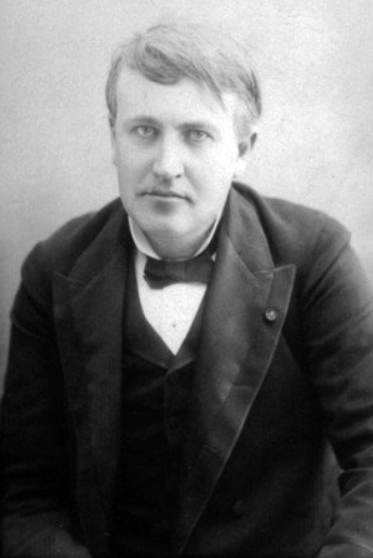 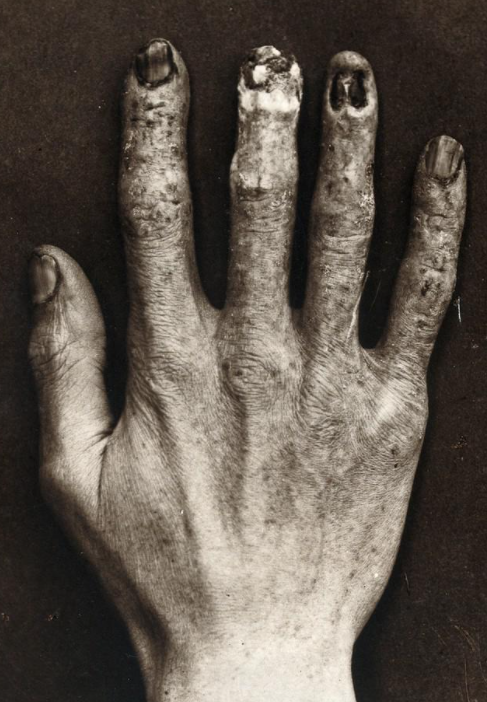 Clarence Madison Daily
ΙΟΝΙΖΟΥΣΑ ΑΚΤΙΝΟΒΟΛΙΑ
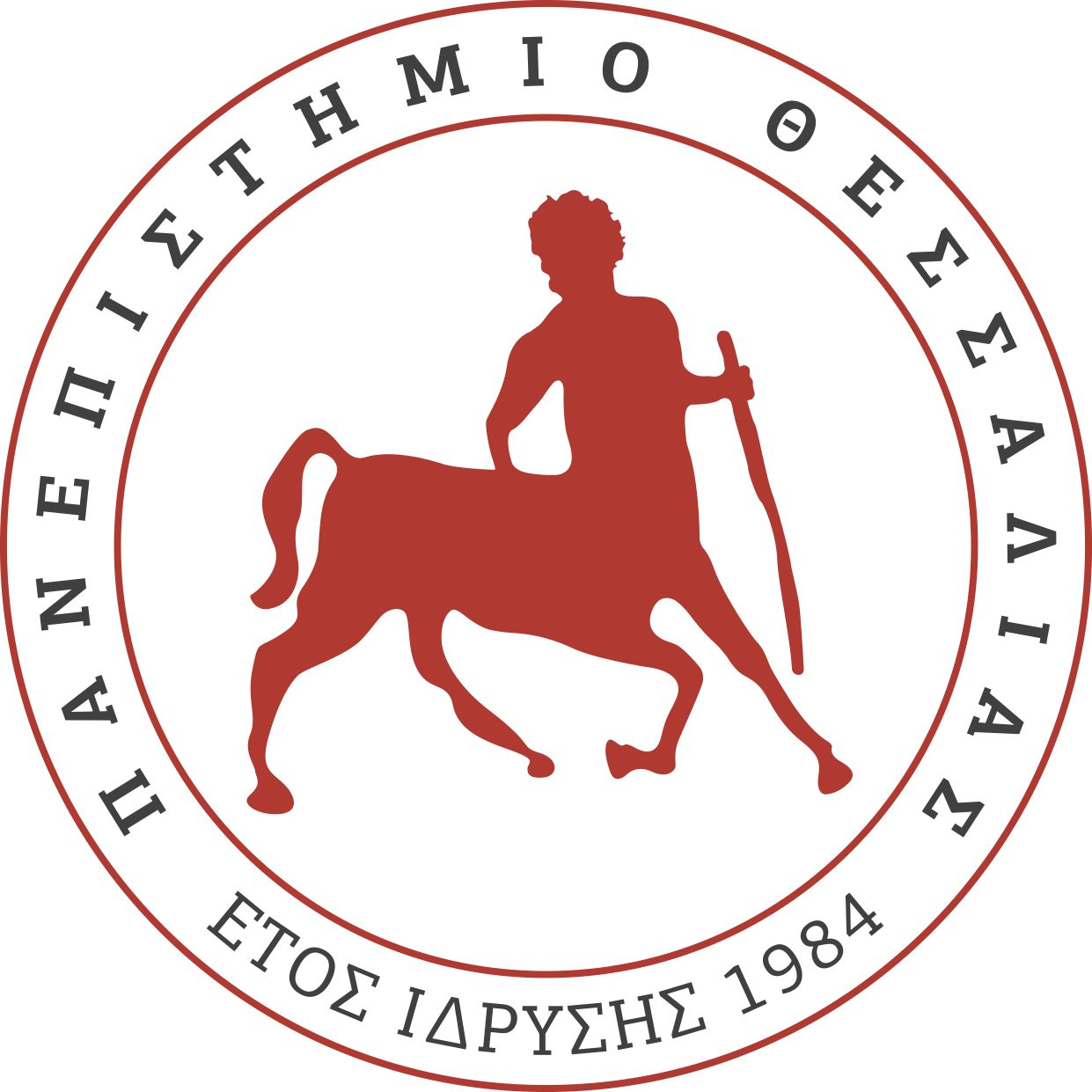 Μεταφέρει ενέργεια ικανή να εισχωρήσει στην ύλη, να προκαλέσει ιοντισμό των ατόμων του μέσου στο οποίο εισέρχεται, με αποτέλεσμα την εντοπισμένη έκλυση μεγάλων ποσοτήτων ενέργειας

Προκαλεί διάσπαση των χημικών δεσμών

Συνδέεται με βιολογικές βλάβες στον ανθρώπινο οργανισμό
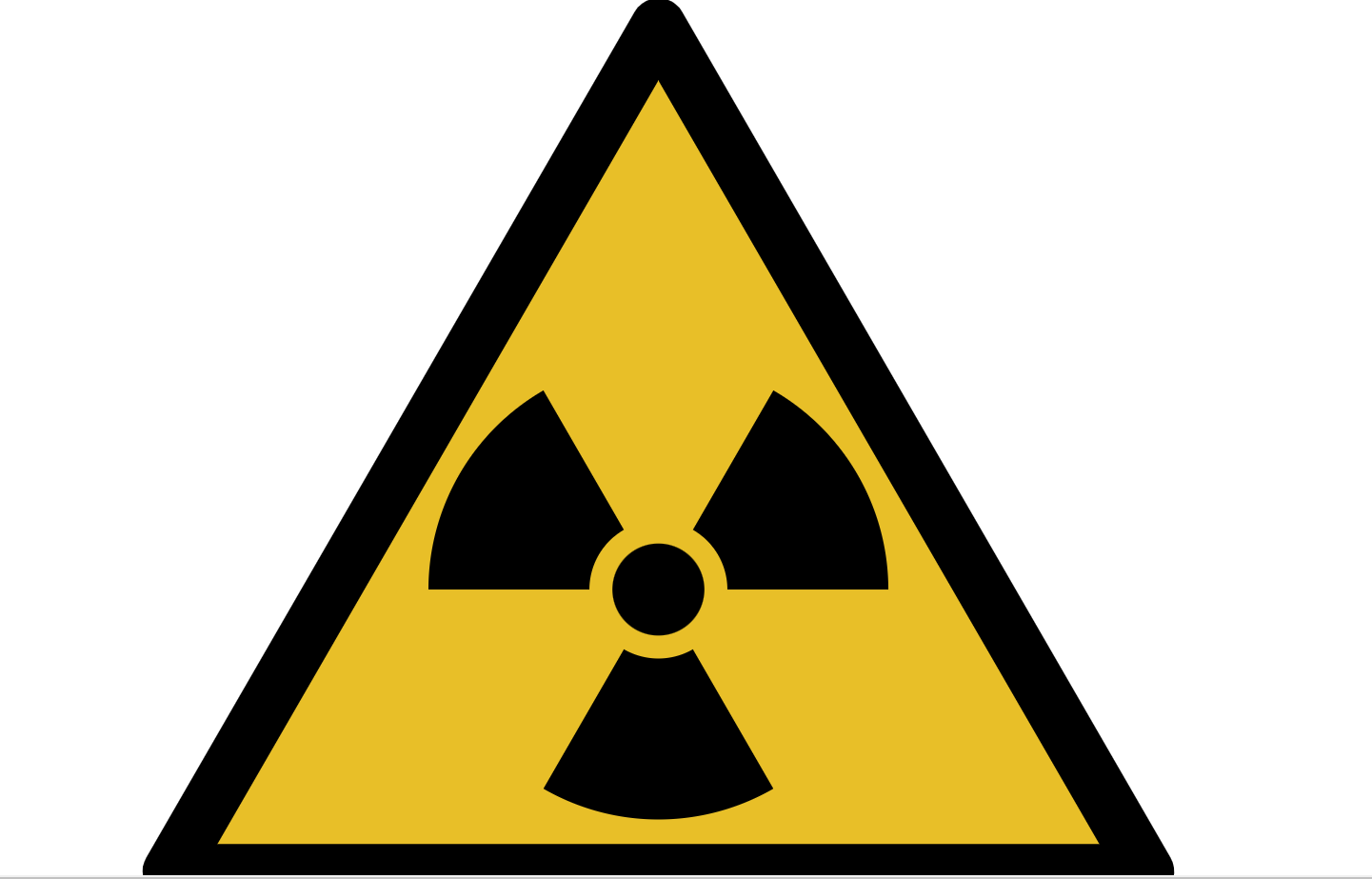 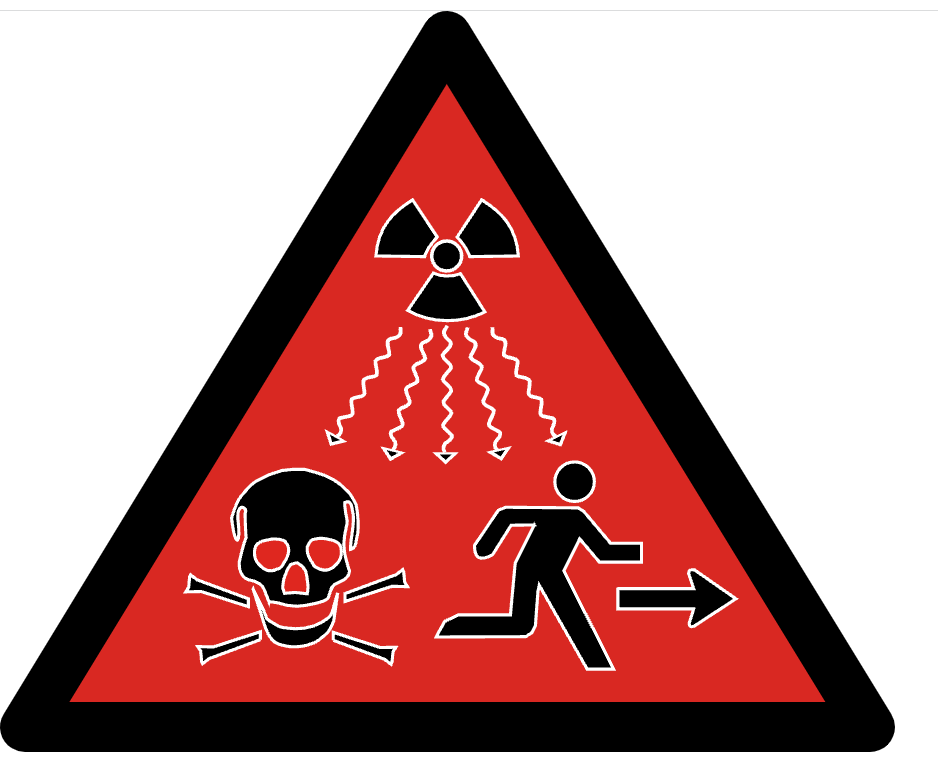 Σύμβολο κινδύνου ιονίζουσας ακτινοβολίας
Σύμβολο κινδύνου ISO ραδιενέργειας για
 επικίνδυνες πηγές (θάνατος ή σοβαρός τραυματισμός)
ΙΟΝΙΖΟΥΣΑ ΑΚΤΙΝΟΒΟΛΙΑ
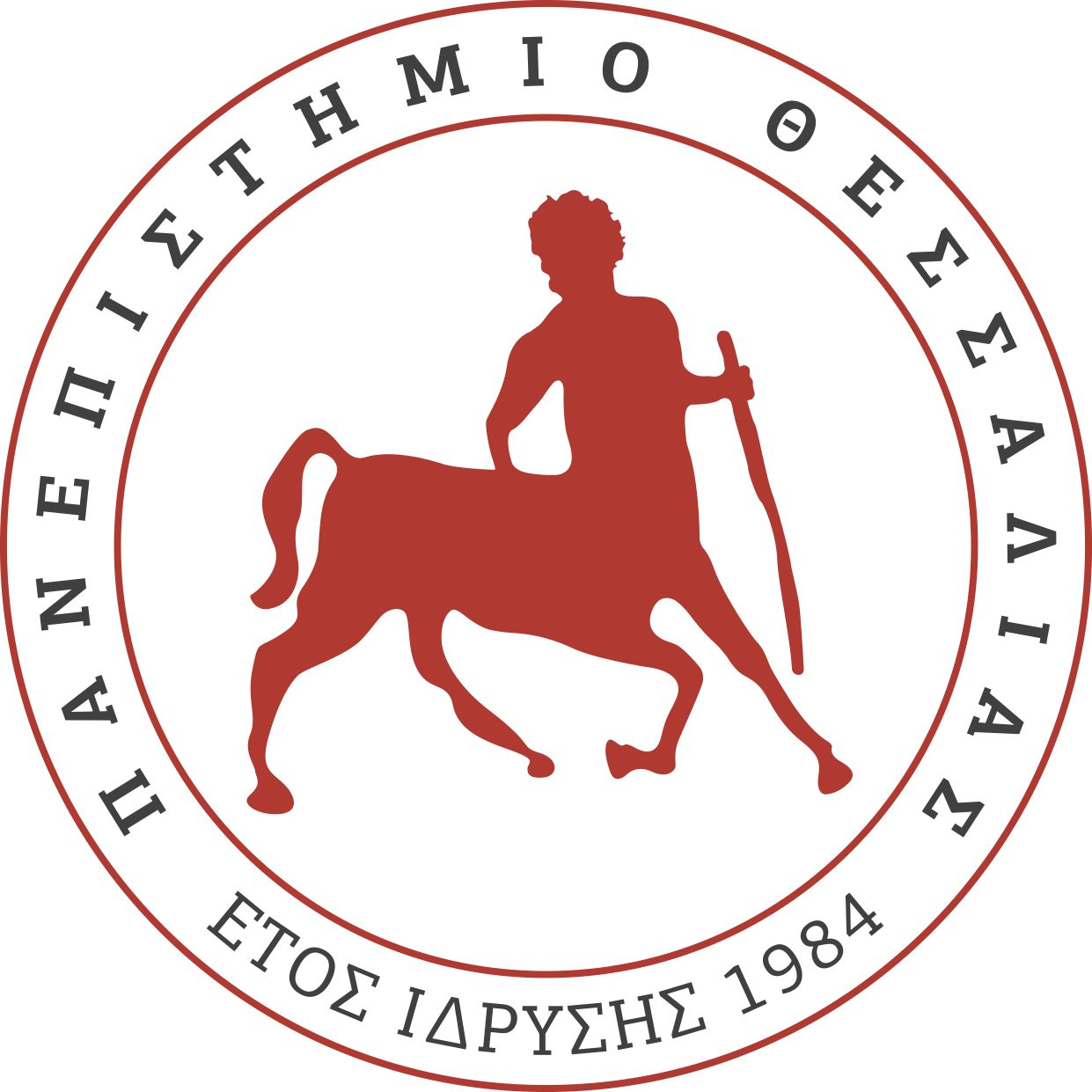 Σωματίδια α
+ φορτισμένα σωματίδια 

Περιορισμένη ικανότητα διείσδυσης

Υψηλό LET
Σωματίδια β
- φορτισμένα σωματίδια 

Μεγάλη ικανότητα διείσδυσης

Μεσαίο LET
Ακτίνες Χ/Γ
ηλεκτρομαγνητική ακτινοβολία

Μεγαλύτερη ικανότητα διείσδυσης

Χαμηλό LET
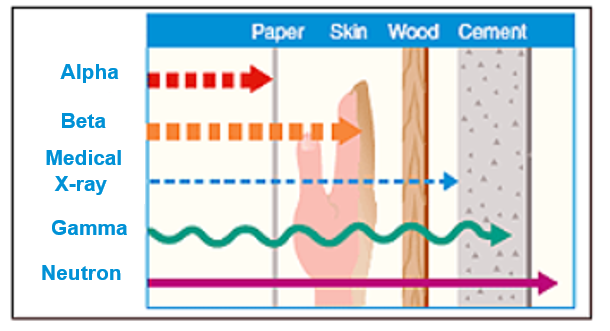 ↑ LET (Linear Energy Transfer) → ↑  ιονισμών  ↑ βλαπτικότητας
ΠΑΡΑΓΟΝΤΕΣ ΠΟΥ ΕΠΗΡΕΑΖΟΥΝ ΤΗΝ ΑΠΟΚΡΙΣΗ ΣΤΗΝ ΑΚΤΙΝΟΒΟΛΙΑ
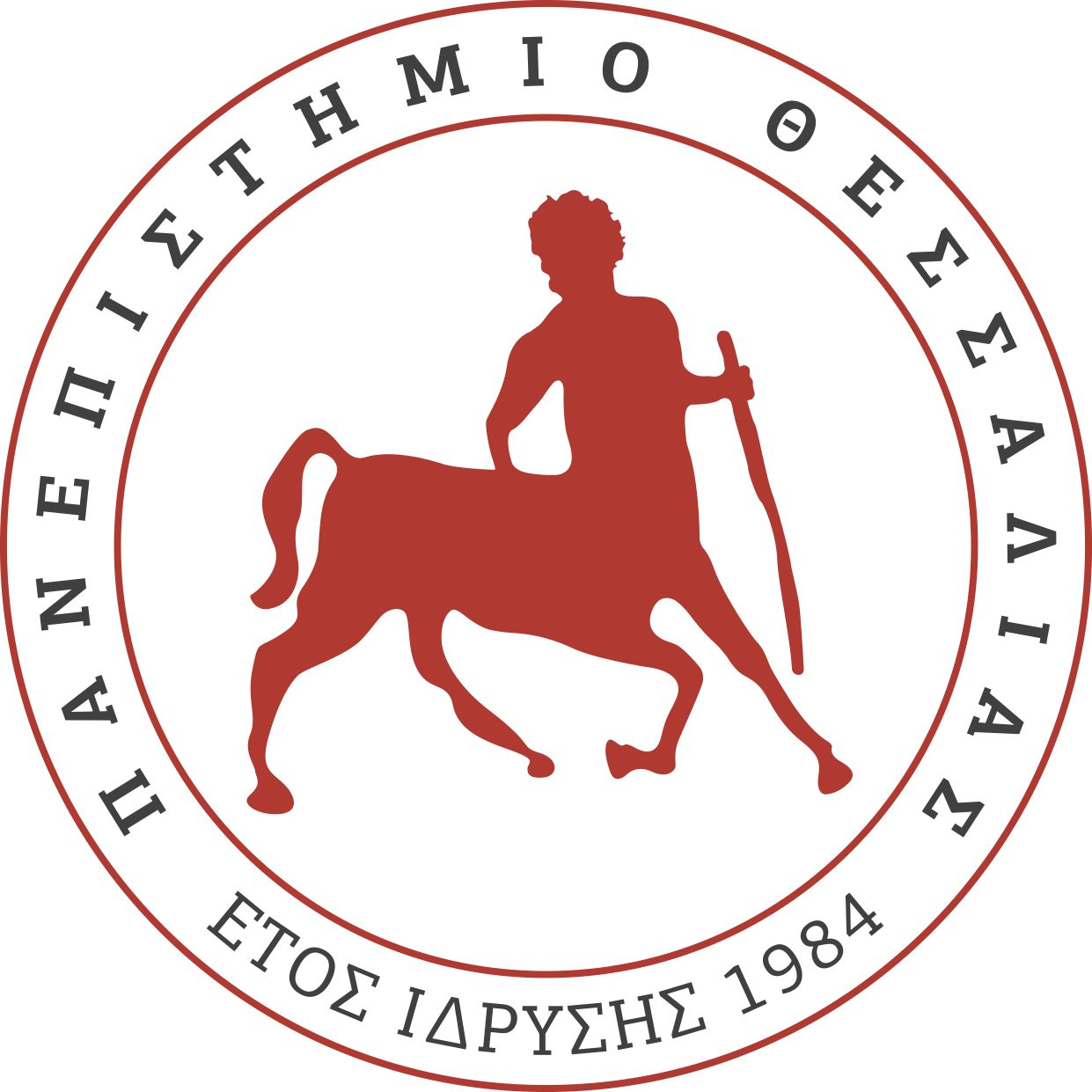 Η απόκριση στην ακτινοβολία ποικίλει αναλόγως:

Πηγή έκθεσης – είδος ακτινοβολίας

Οδό έκθεσης

Δόση – ποσότητα ενέργειας που προσλαμβάνεται από τον οργανισμό

Συχνότητα έκθεσης

Γενετικό, επιγενετικό προφίλ του εκτεθειμένου ατόμου
ΠΗΓΕΣ ΕΚΘΕΣΗΣ ΣΤΗΝ ΑΚΤΙΝΟΒΟΛΙΑ
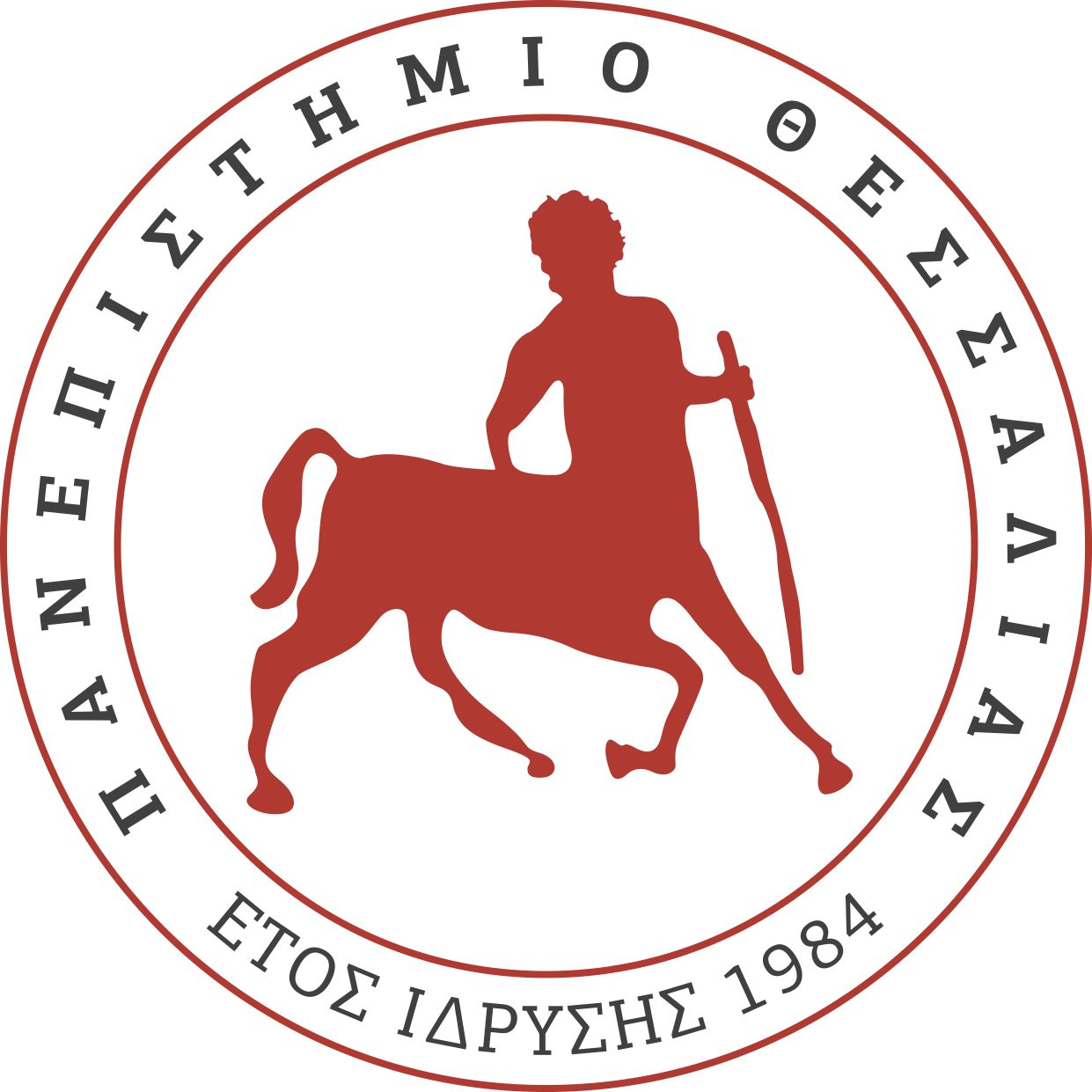 [Sources and distribution of average radiation exposure to the world population, Source: (WHO Website) ]
ΟΔΟΙ ΕΚΘΕΣΗΣ ΣΤΗΝ ΑΚΤΙΝΟΒΟΛΙΑ
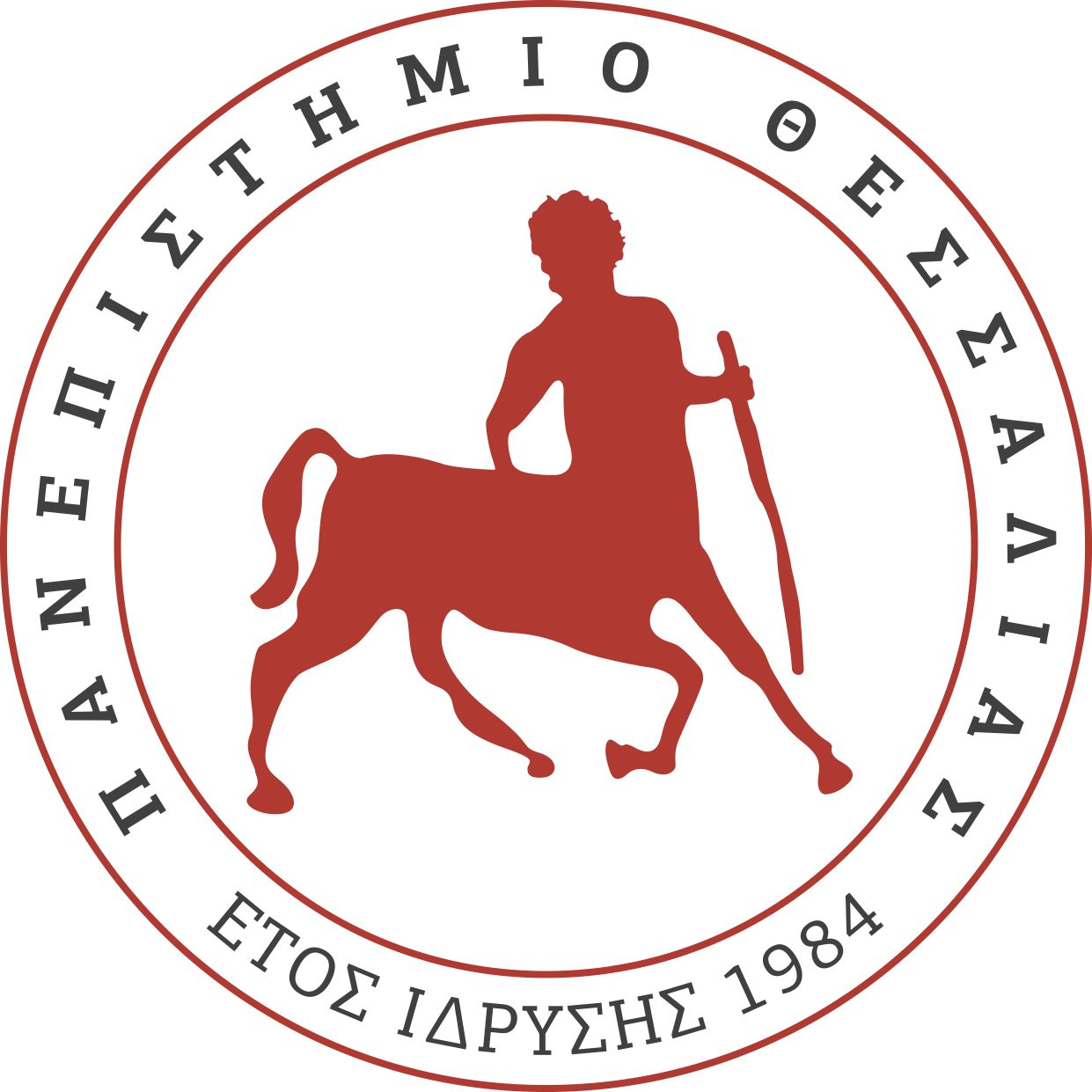 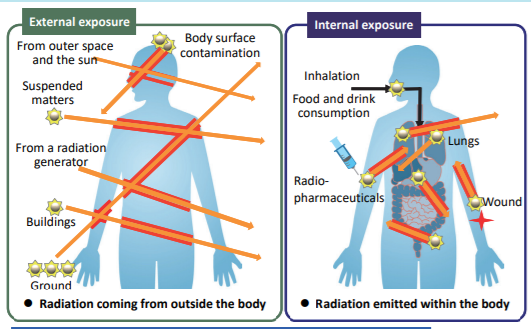 [Basic Knowledge and Health Effects of Radiation, Radiation Health Management Division, 
Ministry of the Environment, Government of Japan]
ΟΔΟΙ ΕΚΘΕΣΗΣ ΣΤΗΝ ΑΚΤΙΝΟΒΟΛΙΑ
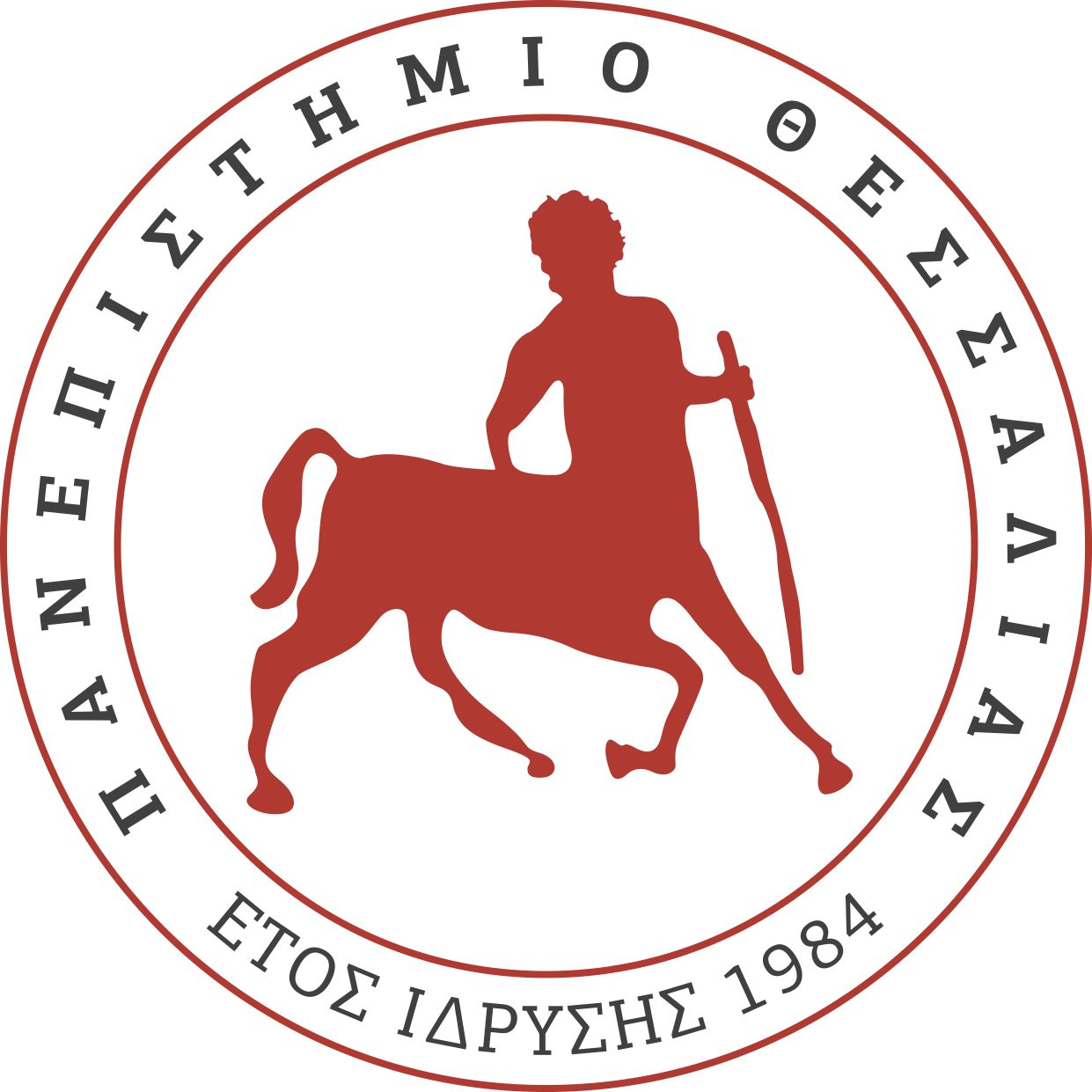 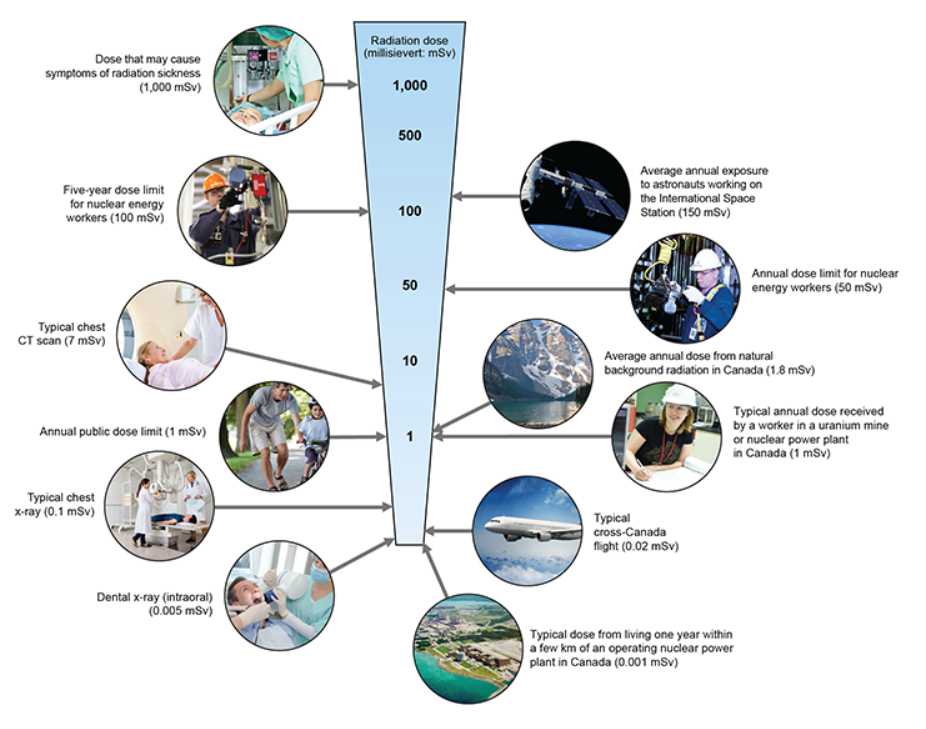 [Canadian Nuclear Safety Commission, 2000]
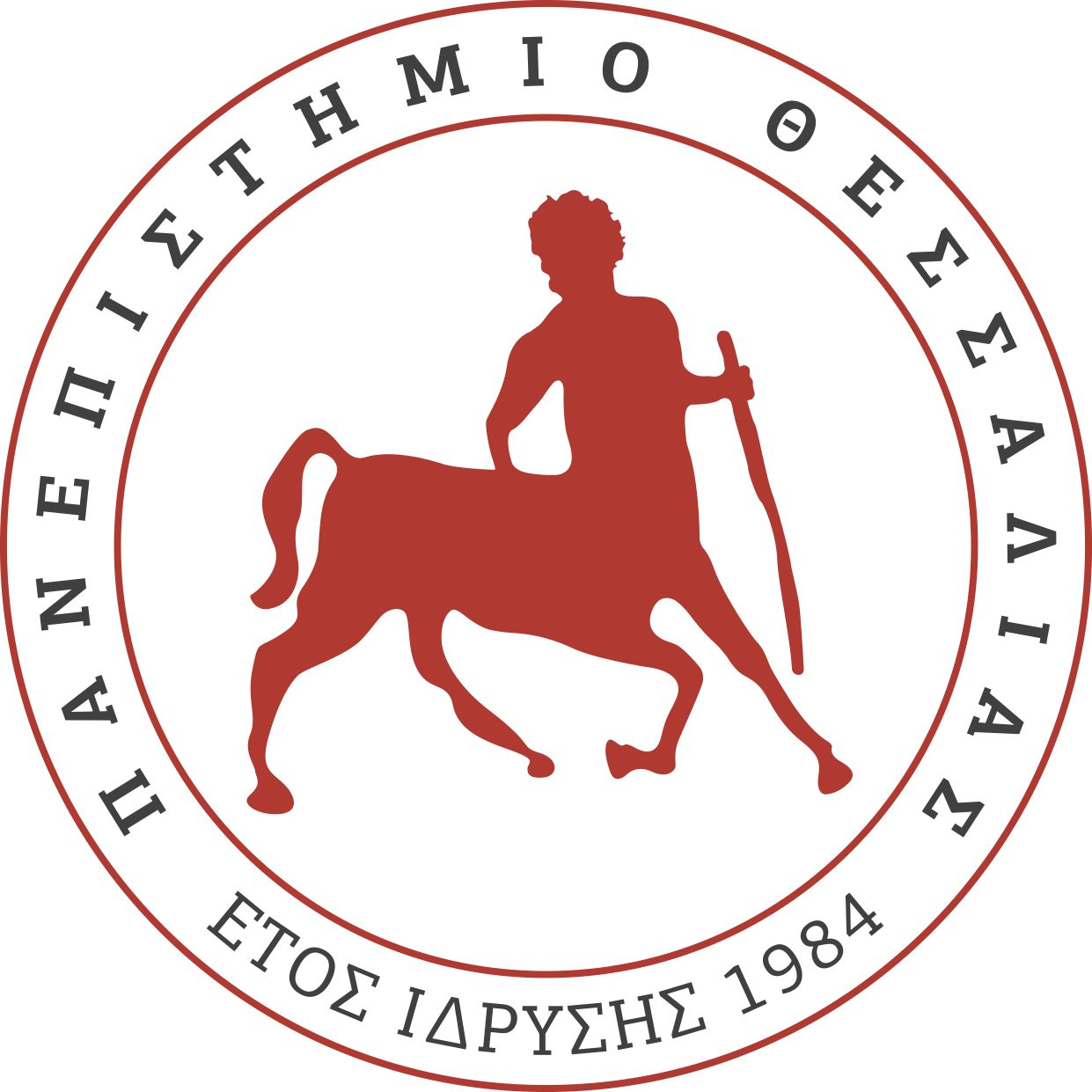 ΜΗΧΑΝΙΣΜΟΙ ΔΡΑΣΗΣ ΤΗΣ ΑΚΤΙΝΟΒΟΛΙΑΣ
Αλληλεπίδραση ιονίζουσας ακτινοβολίας – κυττάρων


Διέγερση/ιονισμός ατόμων
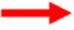 Low LET radiation
High LET radiation
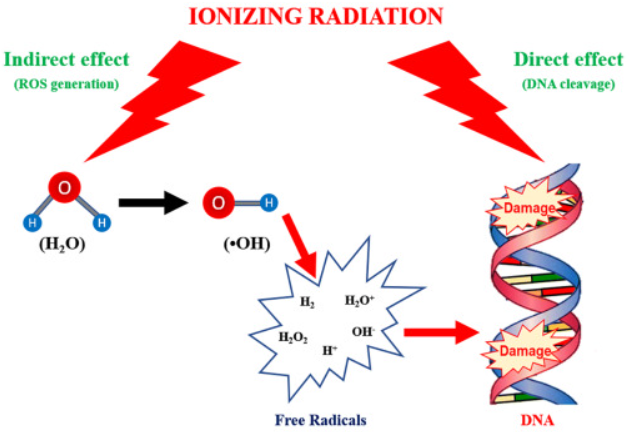 Radiolysis
[Mohammed Junaid Hussain Dowlath et al., 2021]
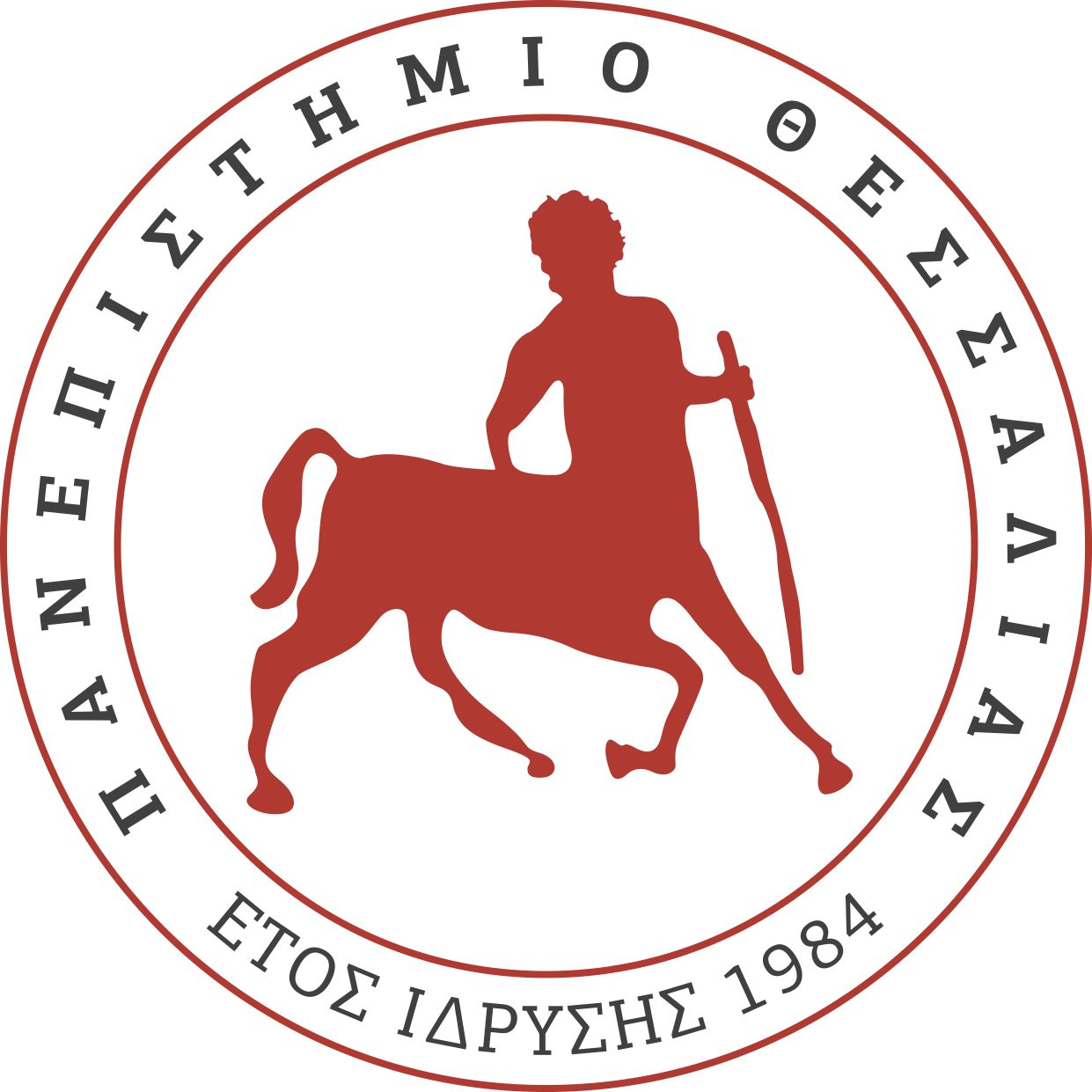 ΑΚΤΙΝΟΒΟΛΙΑ ΚΑΙ ΠΑΡΑΓΩΓΗ ΕΛΕΥΘΕΡΩΝ ΡΙΖΩΝ
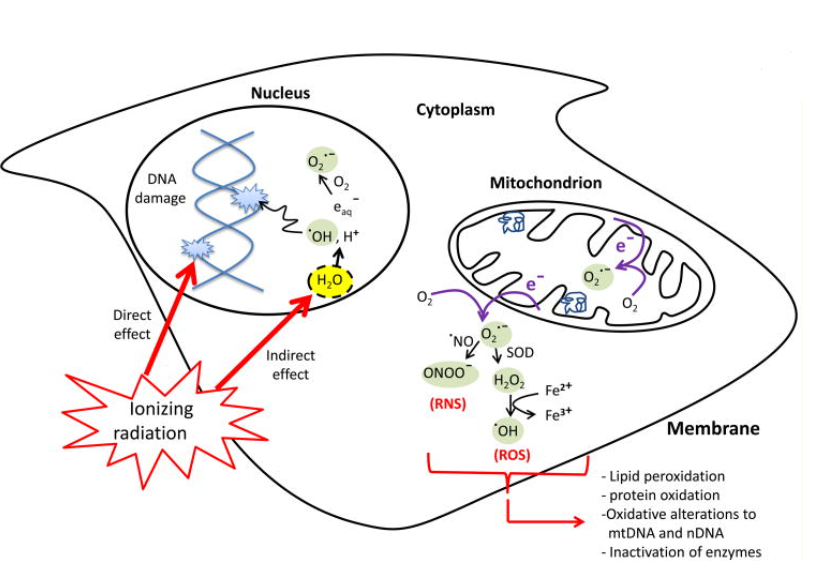 Λιπιδική υπεροξείδωση
Οξείδωση αμινοξέων πρωτεϊνών
Οξειδωτική τροποποίηση mtDNA , nDNA
Απενεργοποίηση ενζύμων
[Edouard Azzam et al., 2012]
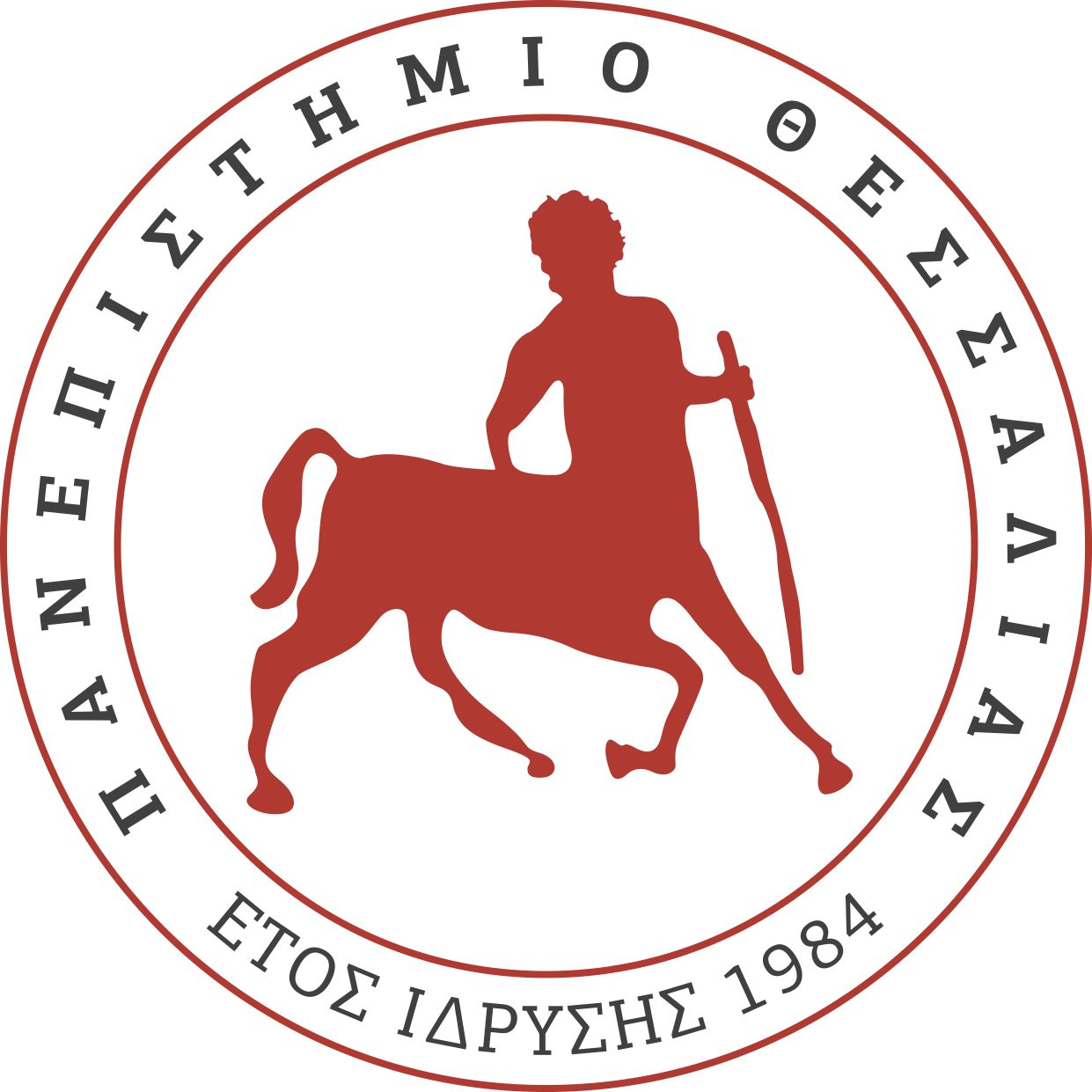 ΕΠΙΔΡΑΣΗ ΑΚΤΙΝΟΒΟΛΙΩΝ ΣΤΟ ΓΕΝΕΤΙΚΟ ΥΛΙΚΟ
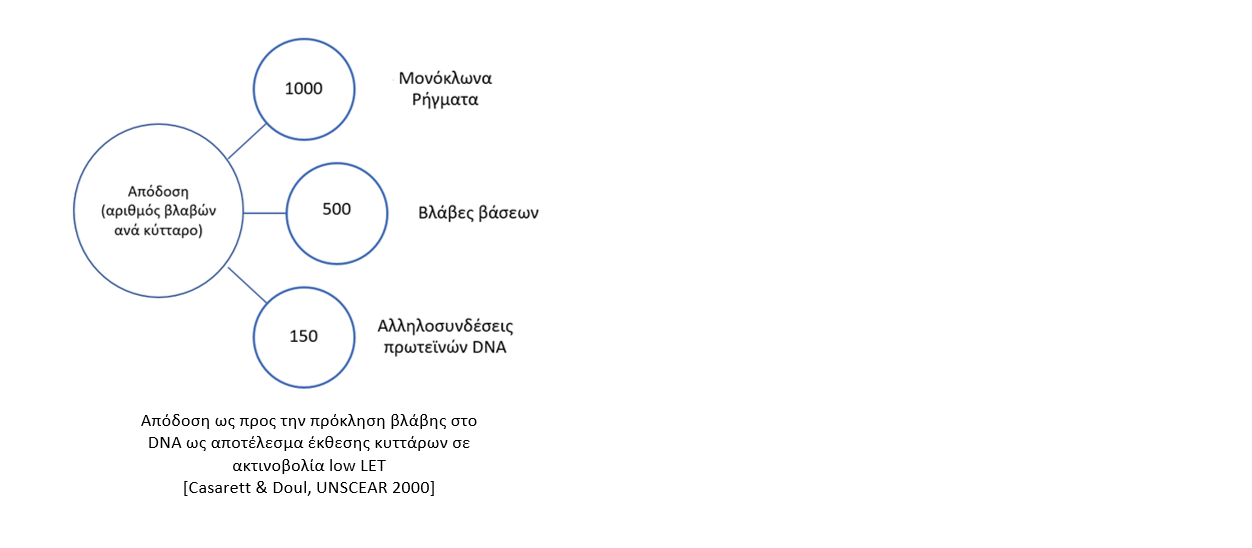 Απώλεια βάσης  (αβασικά σημεία-AP sites)


Εγκάρσιες συνδέσεις μεταξύ των ελίκων (cross links)


Θραύση των δεσμών υδρογόνου μεταξύ των αλυσίδων του DNA


Μονόκλωνες - Δίκλωνες ρήξεις του DNA 
(Single Strand Break, SSB) - (Double Strand Break, DSB)
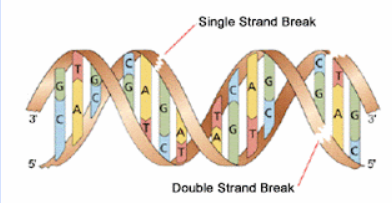 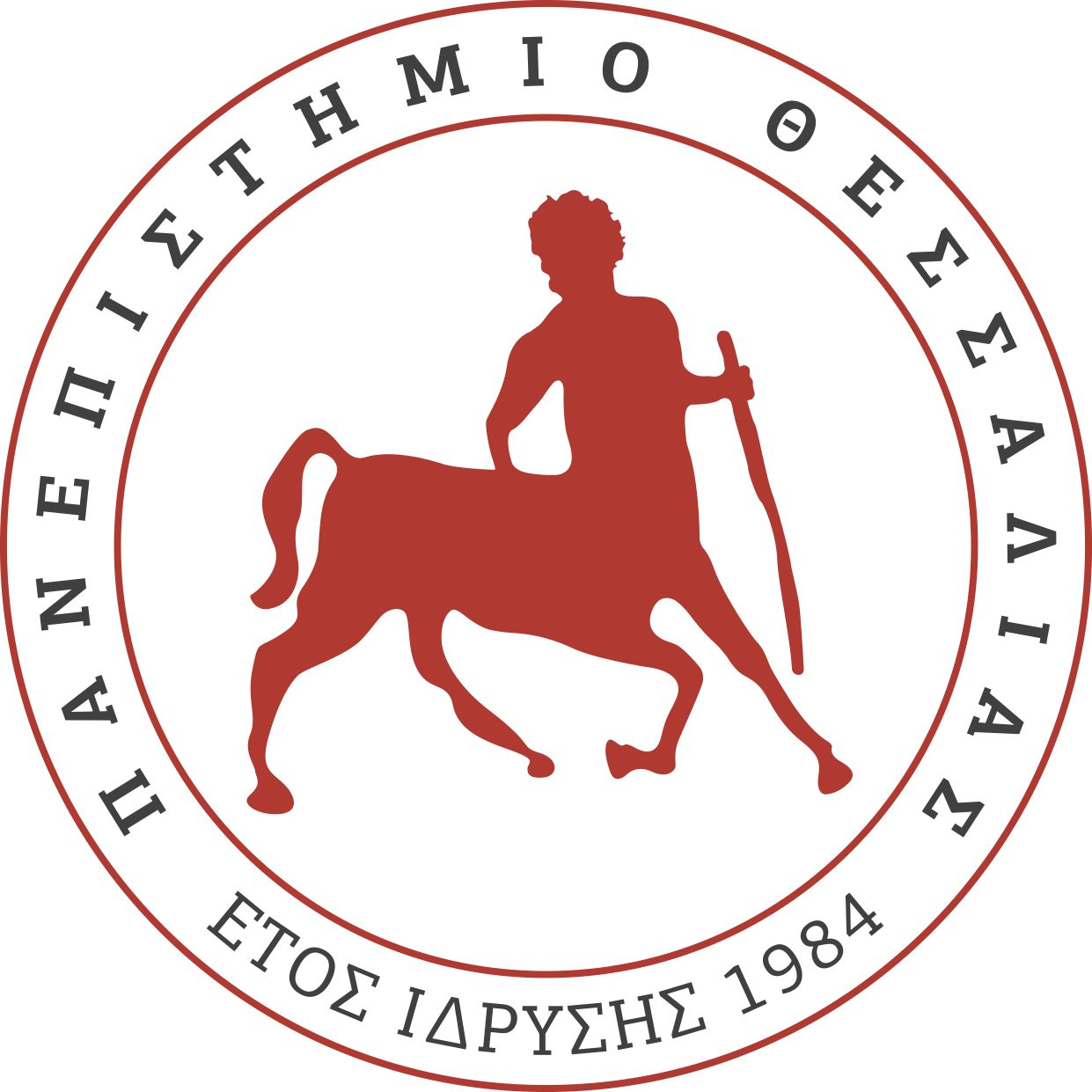 ΕΠΙΔΡΑΣΗ ΑΚΤΙΝΟΒΟΛΙΩΝ ΣΤΟ ΓΕΝΕΤΙΚΟ ΥΛΙΚΟ
Γονιδιακές ή σημειακές μεταλλάξεις 


Χρωμοσωμικές ανωμαλίες 










Ποσοτικές μεταβολές DNA
Προσθήκη, αφαίρεση, αντικατάσταση νουκλεοτιδίου
Δακτυλιοειδείς σχηματισμοί με ή χωρίς
κεντρομερές

Ασύμμετρα χρωμοσώματα με ένα ή δύο
κεντρομερή (δικεντρικά)

Αναστροφές τμημάτων

Συμμετρικές εναλλαγές μεταξύ δύο
χρωμοσωμάτων
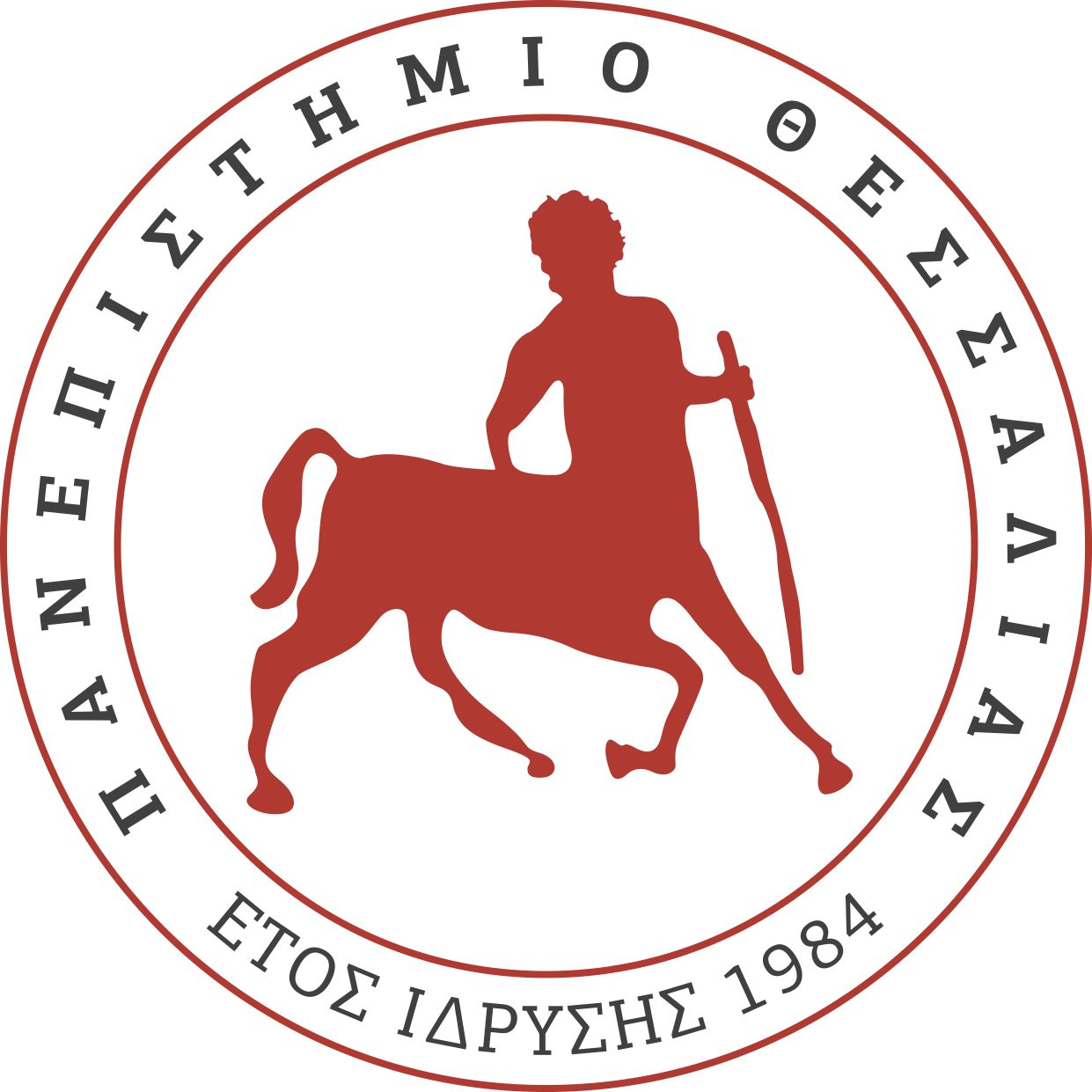 Bergonie-Tribondeau (1906)
«Τα κύτταρα είναι ακτινοευαίσθητα όταν είναι μιτωτικά ενεργά και μορφολογικά και λειτουργικά αδιαφοροποίητα»
 
Δηλαδή όταν
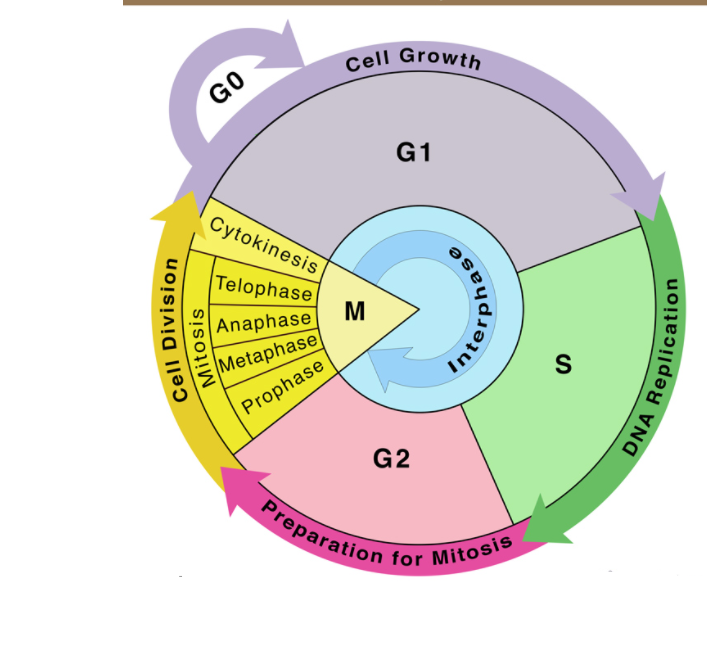 Υψηλή ταχύτητα μίτωσης
Κυτταρική διαίρεση που διαρκεί πολύ σε σχέση με τον κυτταρικό κύκλο
Έλλειψη κυτταρικής εξειδίκευσης
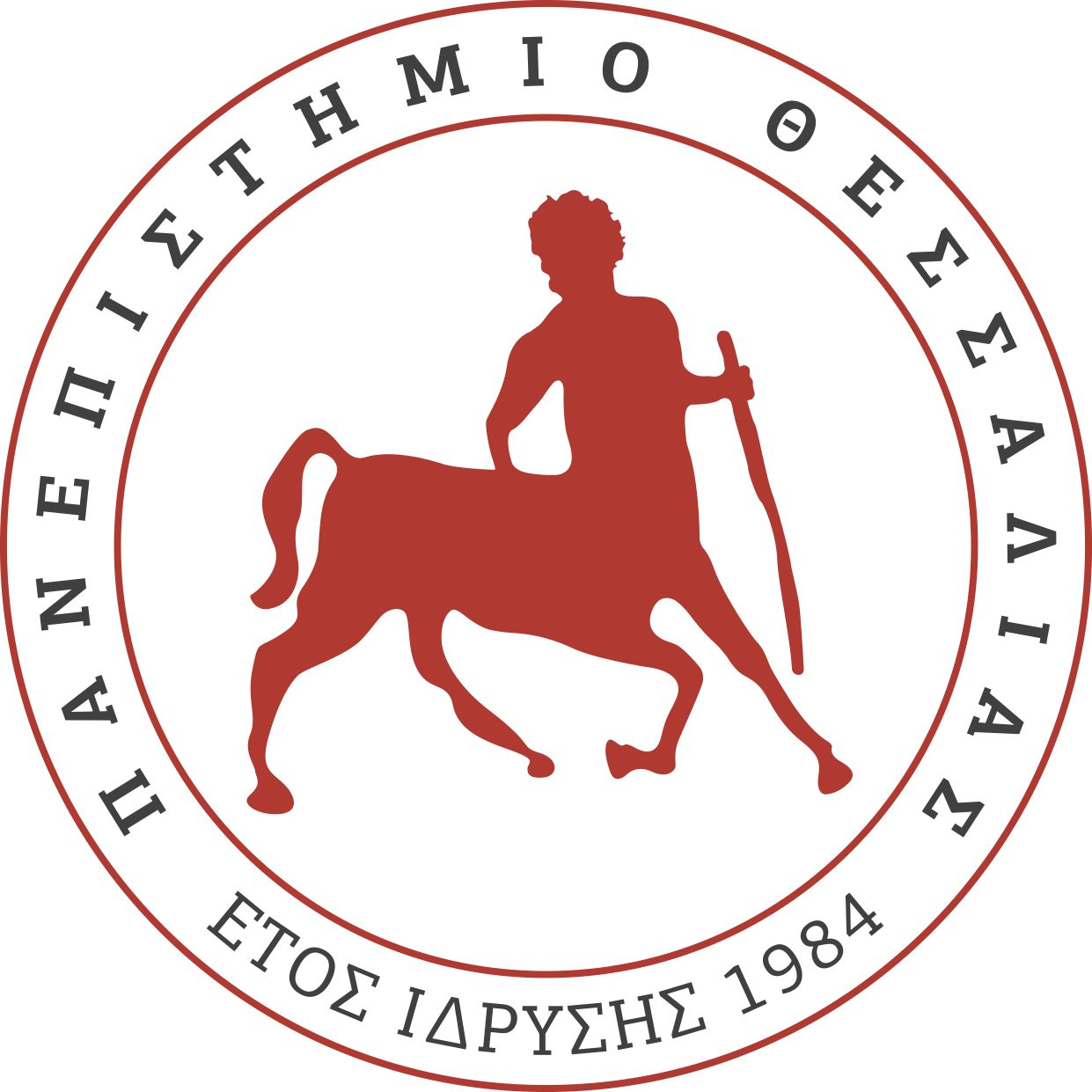 ΕΠΙΔΡΑΣΗ ΣΤΗΝ ΚΥΤΤΑΡΙΚΗ ΒΙΩΣΙΜΟΤΗΤΑ
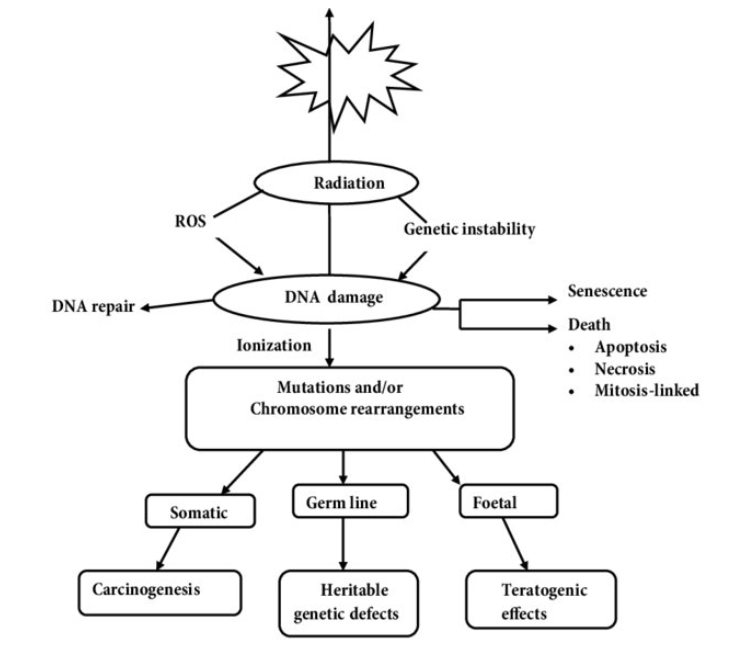 [Manny Mathuthu et al., 2015]
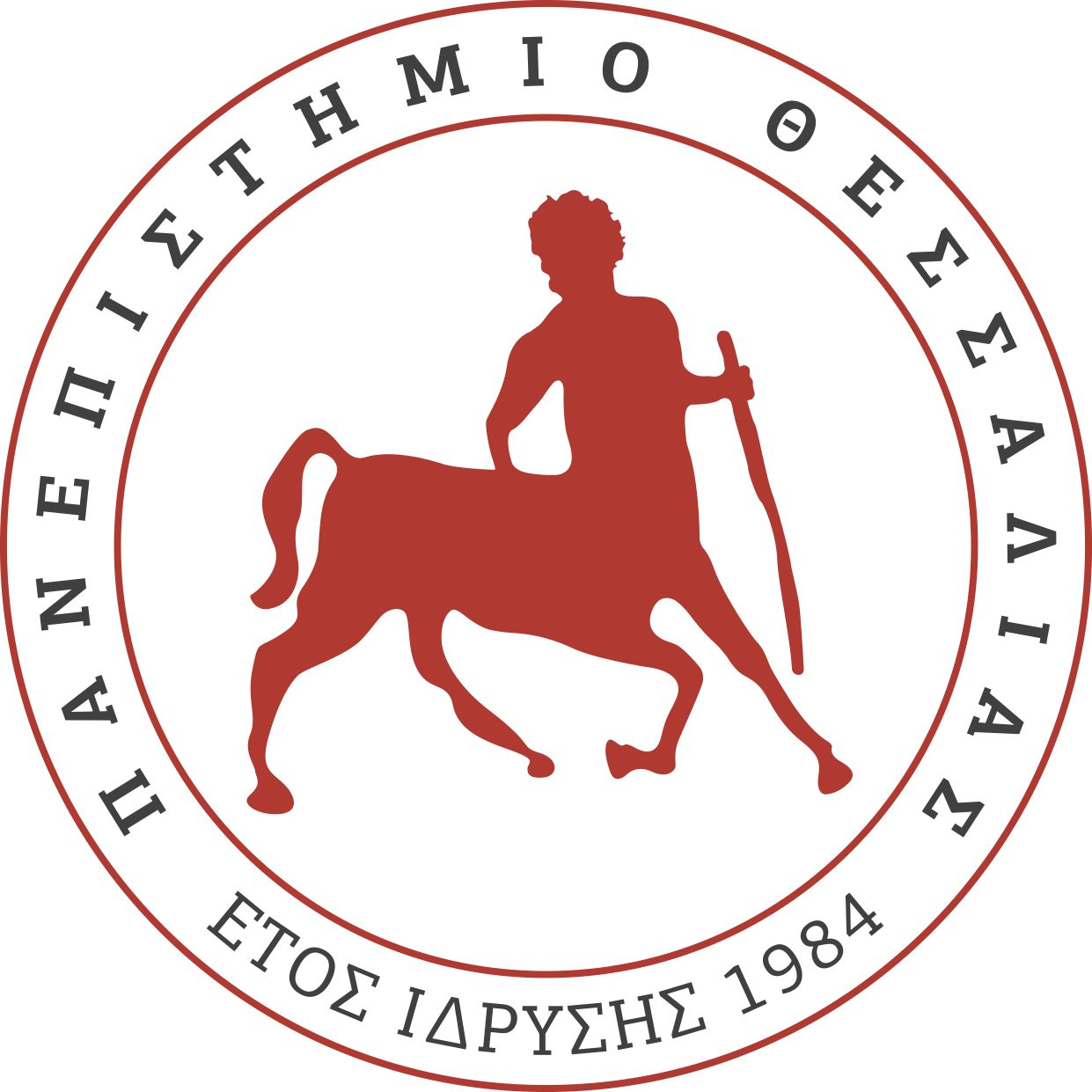 ΑΚΤΙΝΟΠΡΟΣΤΑΣΙΑ
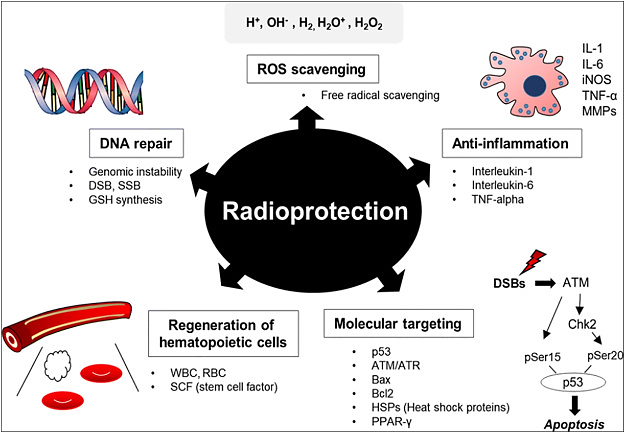 [Mohammed Junaid Hussain Dowlath et al., 2021]
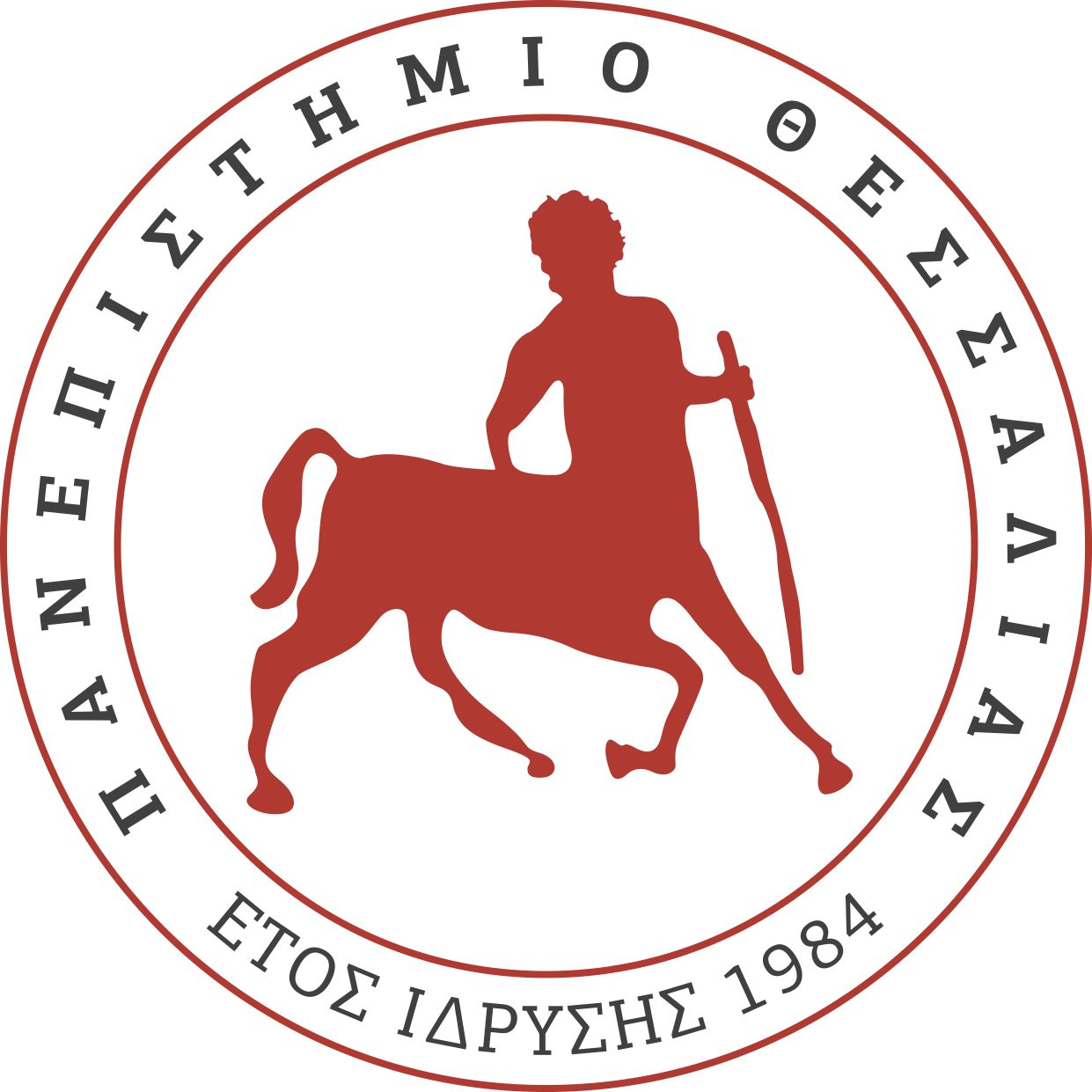 ΑΚΤΙΝΟΠΡΟΣΤΑΣΙΑ
ΑLARA principle (As Low As Reasonably Achievable)


Αρχή ασφαλείας  Μείωση έκθεσης σε ακτινοβολία
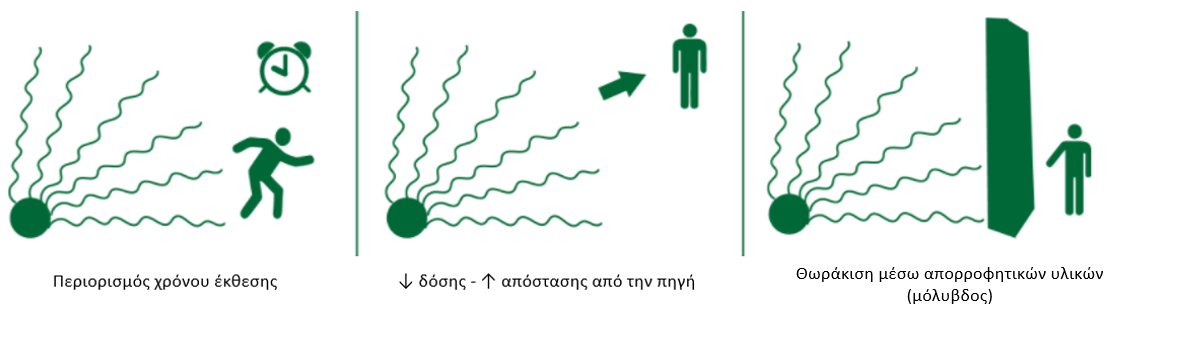 ΒΙΒΛΙΟΓΡΑΦΙΑ
Jarosław Nuszkiewicz, Alina Wozniak and Karolina Szewczyk-Golec, 2020. Ionizing Radiation as a Source of Oxidative Stress —The Protective Role of Melatonin and Vitamin D, International Journal of Molecular Sciences.

Jinlong Wei, Bin Wang, Huanhuan Wang, Lingbin Meng ,Qin Zhao, Xinyu Li, Ying Xin ,and Xin Jiang, 2019. Oxidative Stress and Tissue Repair: Mechanism, Biomarkers, and Therapeutics, Oxidative Stress and Tissue Repair: Mechanism, Biomarkers, and Therapeutics. 

Edouard I. Azzam, Jean-Paul Jay-Gerin and Debkumar Pain, 2012. Ionizing radiation-induced metabolic oxidative stress and prolonged cell injury, Cancer Lett., 327(0): 48–60. 

Mohammed Junaid Hussain Dowlath, Sathish Kumar Karuppannan, Pamela Sinha, Nihala Sultana Dowlath, Kantha Deivi Arunachalam, B. Ravindran, S. Woong Chang, Phuong Nguyen-Tri, D. Duc Nguyen, 2021. Effects of radiation and role of plants in radioprotection: A critical review, Science of the Total Environment.

Manny Mathuthu, Roseline Yemisi Olobatoke, 2015. Radionuclide exposure in animals and the public health implications, Turkish Journal of Veterinary and Animal Sciences 39(4):381-388.
Σας ευχαριστώ πολύ για την προσοχή σας
Ερωτήσεις - Απορίες
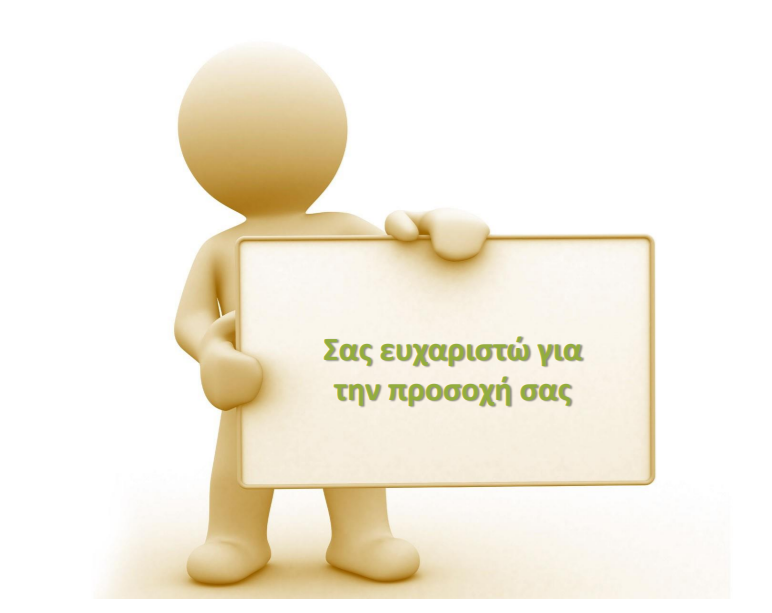 ???